Mirror writing
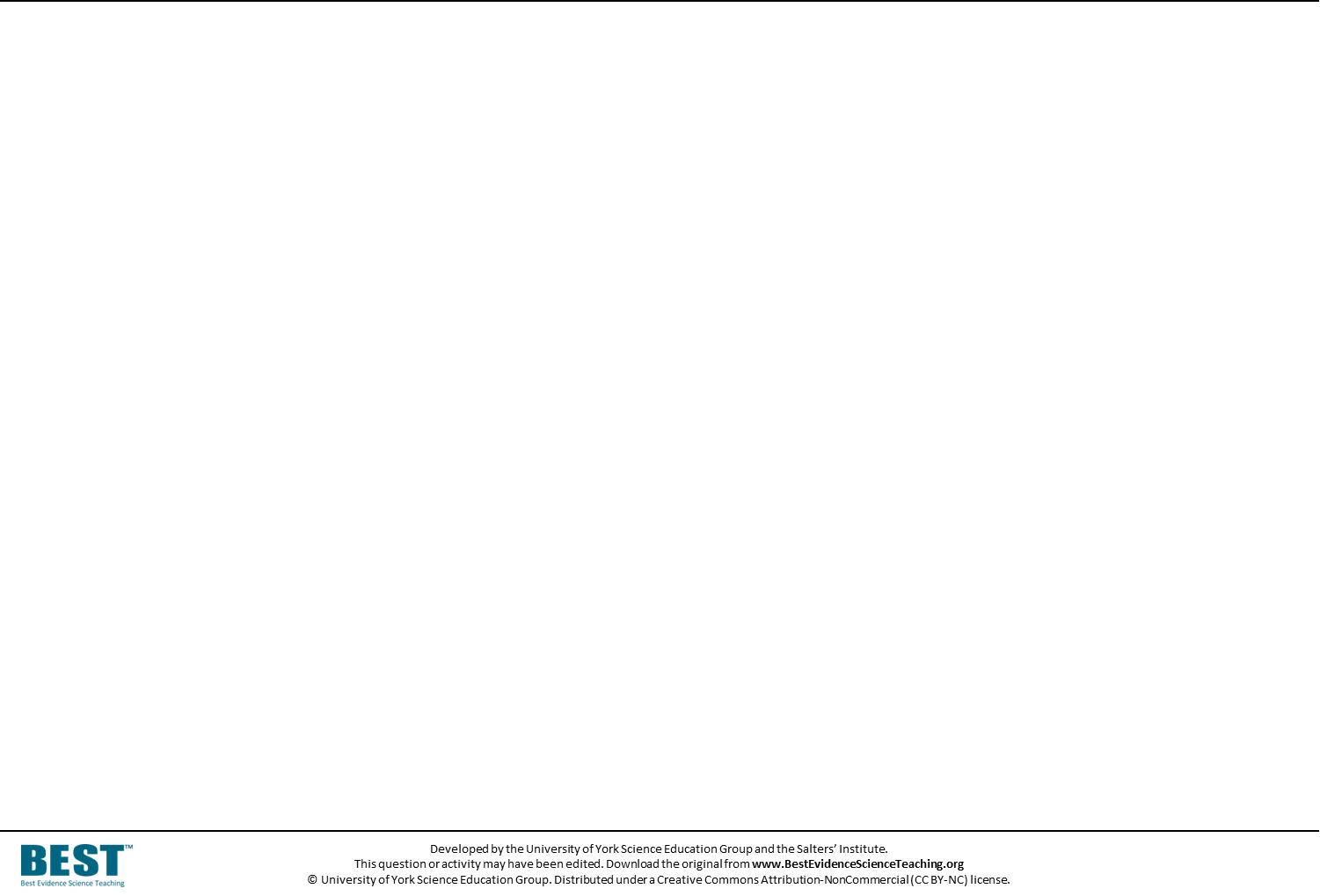 In a mirror writing looks back-to-front.
AMBULANCE
AMBULANCE
Mirror writing
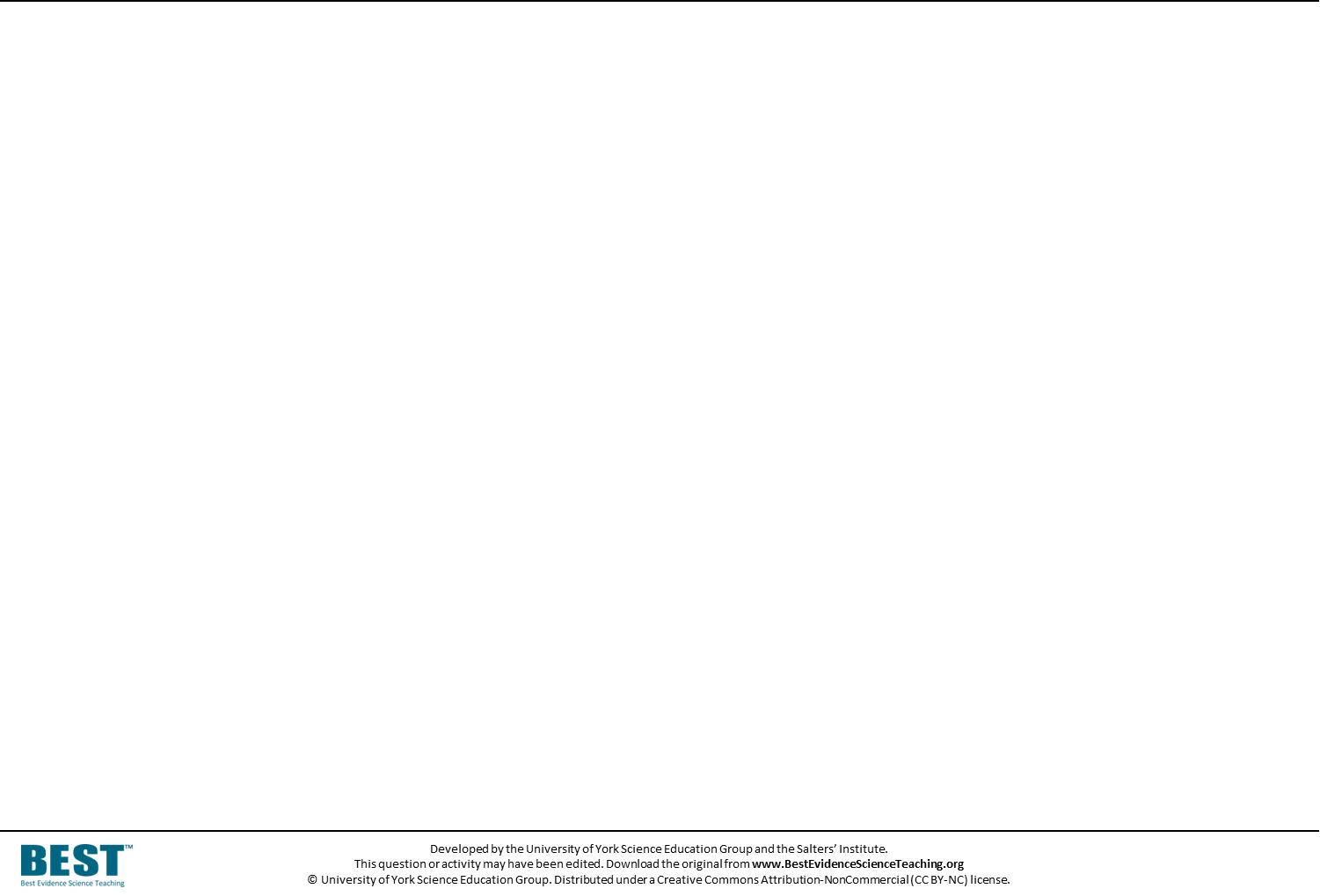 What can you say about the reflection?
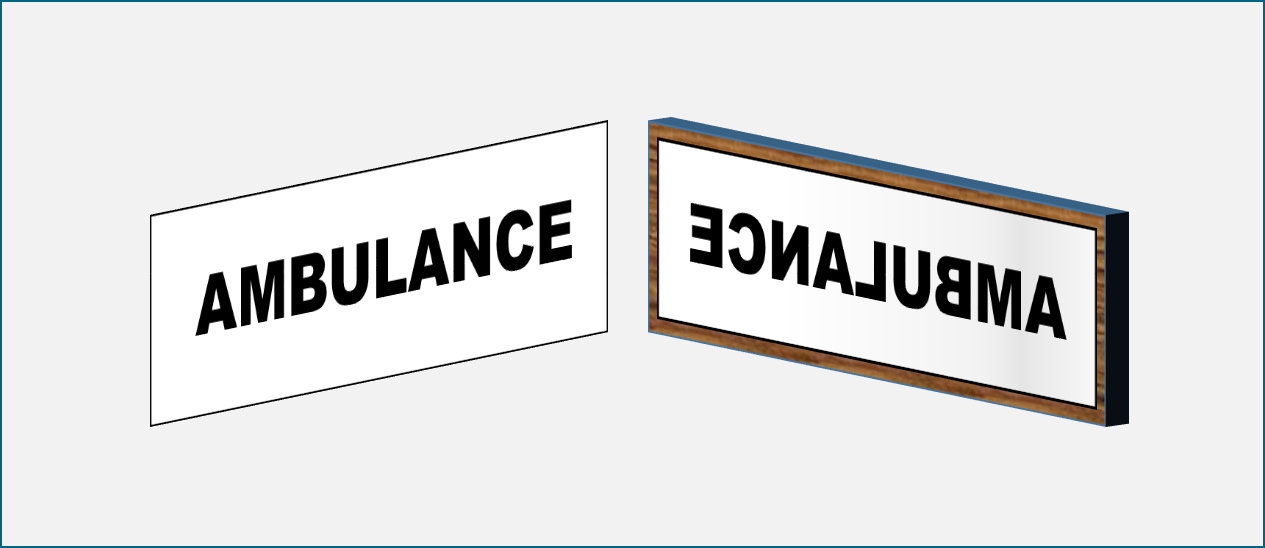 I am sure this is right
I think this is right
I think this is wrong
I am sure this is wrong
The mirror turns the reflection round
A
The mirror reflects back what is in front of it
B
Looking through the back of the writing, we see the same as the reflection
C